The Edwards-Buckmire Model of Box-office Dynamics
Presenters:
Jason Jebbia
Jacob Ortega-Gingrich
The Model
Developed by Ron Buckmire and David Edwards
System of three nonlinear, coupled, first-order, ordinary differential equations.
Takes into account several factors including:
Effects of repeat viewing
Effects of Marketing and advertising
Effects of critical review
Effects of word of mouth
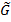 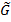 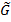 Three Functions:
~   ~
~
G(t): Total Gross Revenue taken in by t
S(t): Total number of screens showing the movie at the time t
A(t): revenue generated per screen at the time t.
Note: t=0 represents the release of the film
~   ~
~   ~
~
~
First Equation:
~
~
~
R(t): rate at which revenue is collected at t
R(t) is the derivative of G(t)
R(t)=SA

First equation:
~
~
~
~
~
~
~
~
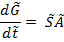 Second Equation:
Describing 	  

     = the rate of change of the amount of money earned per screen per week
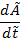 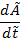 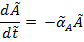 Assumptions:
(1) No one sees the film returns to see it again
(2) Reviews have no affect on attendance
(3) Films have no advertising or marketing budgets
(4) No one who sees the film has a negative reaction

-The natural decay rate of A
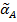 If we take into account (1) and (2) the equation becomes:



the number of times an average moviegoer sees the film
the effects of movie critics on the attendance
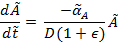 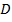 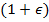 The behavior of the effects of (3) advertising and marketing can be described by:



the amount of money spent on marketing and advertising
a constant describing the effectiveness of M in slowing the decay rate
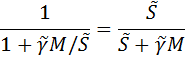 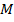 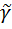 This affects       in such a way:
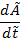 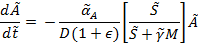 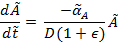 Taking into account the effects of (4) “word of mouth”



 percent of viewers who dislike the film
 number of attendees who dislike the film
 constant describing the effectiveness of     in decreasing the decay rate
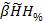 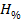 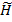 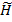 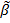 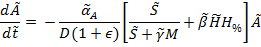 Total Gross
Average price of Admission
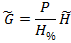 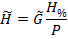 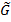 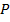 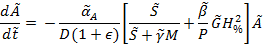 Decay Rate of the number of screens showing the movie






The natural decay rate of screens
Critical threshold
Capacity of each screen location
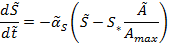 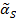 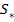 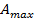 A system of 3 differential equations
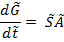 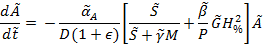 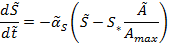 Scaling the Equations
~
S(t)=S/S*
A(t)=A/Amax
G(t)=αSSA/S*Amax
~
~
~
~
Scaled Equations
dS/dt=-(S-A)

dG/dt=SA

dA/dt=-α((S/S+γ)+𝛽G)A
Parameters
Some parameters, such as P, Amax and S* could be  taken from a database, since these values are similar for all movies.
Other parameters, such as 𝛼A 𝛼S 𝛽, may depend upon the cast, genre, etc.  These may also be taken from a database.
Other parameters may be unique to the movie; it is only possible to calculate these after the release of the movie.  These include:
		M,D,H%, 𝜀 etc.
~
~
~